শুভ সকাল
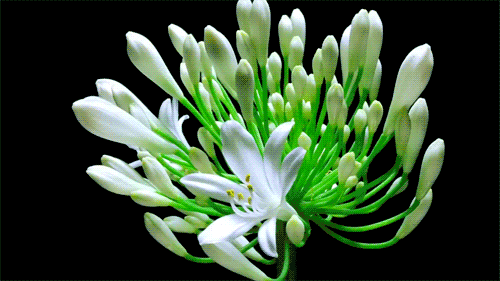 শিক্ষক পরিচিতি
আনোয়ারা খাতুন
সহঃ শিক্ষক
গৌরিনগর  সরকারি প্রাথমিক বিদ্যালয়
কোম্পানীগঞ্জ।
পাঠ পরিচিতি
শ্রেনিঃ  ২য়
বিষয়ঃ গনিত 
পাঠের শিরোনামঃ সংখ্যা
পাঠ্যাংশঃ ১-------৫ 
সময়ঃ ৩৫ মিঃ ]]
শিখনফল
৪.1.1- 1 থেকে ৫ পর্যন্ত সংখাগুলো নাম অনুযায়ী সনাক্ত করতে পারবে।
চল একটা ভিডিও দেখি
পাঠ ঘোষনা
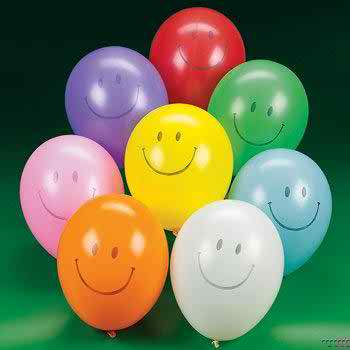 উপস্থাপন
ছবিতে তোমরা কি দেখতে পাচ্ছ?
১
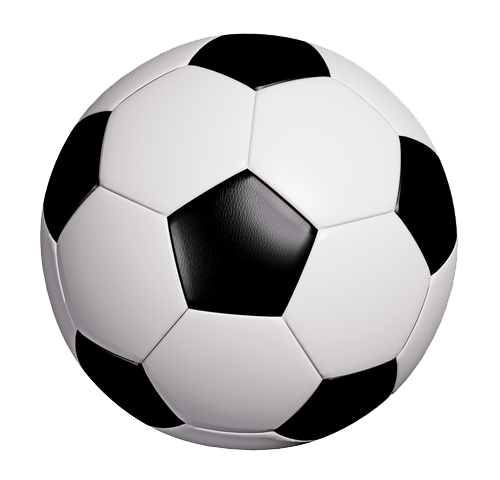 একটি বল
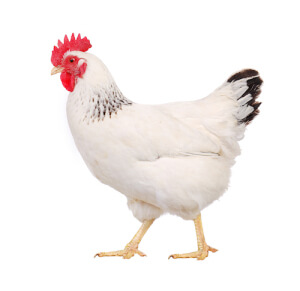 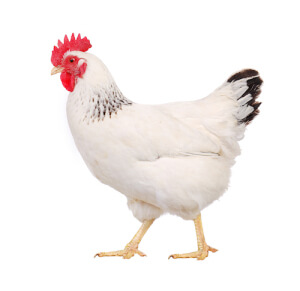 ২
দুইটি মুরগি
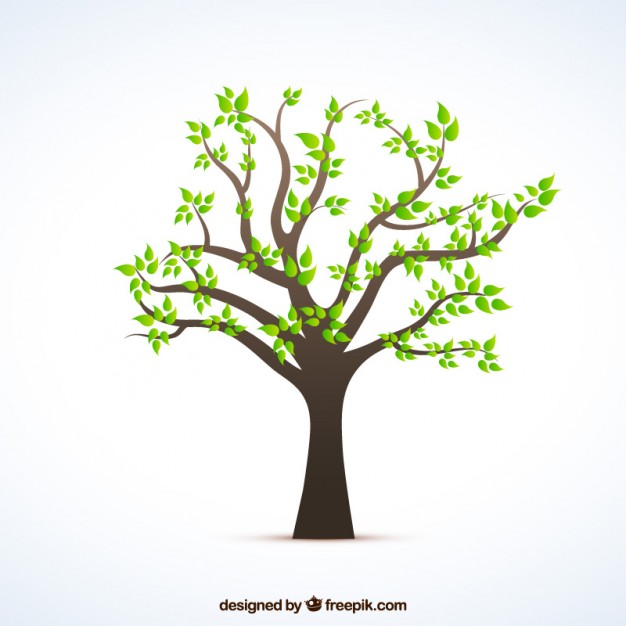 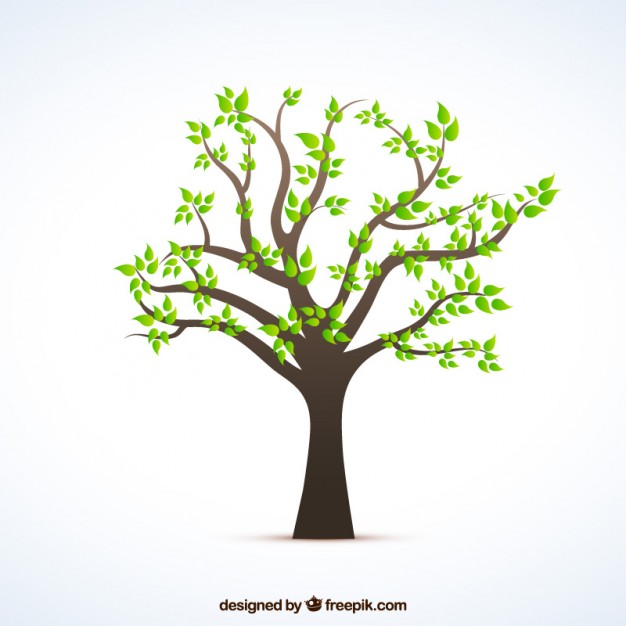 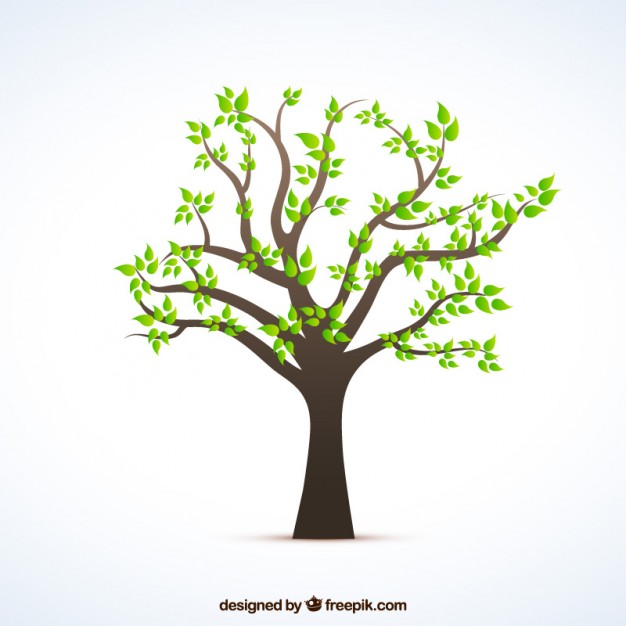 ৩
তিনটি গাছ
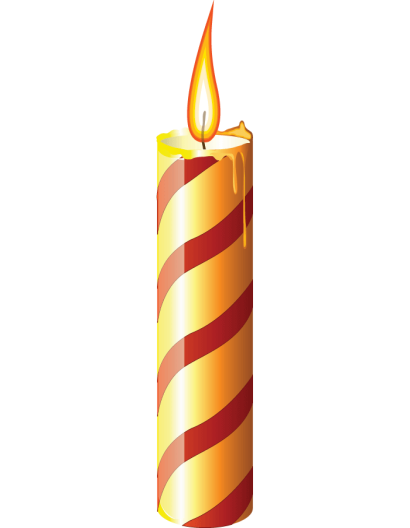 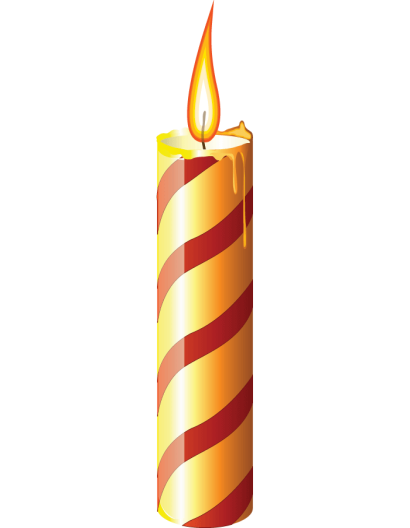 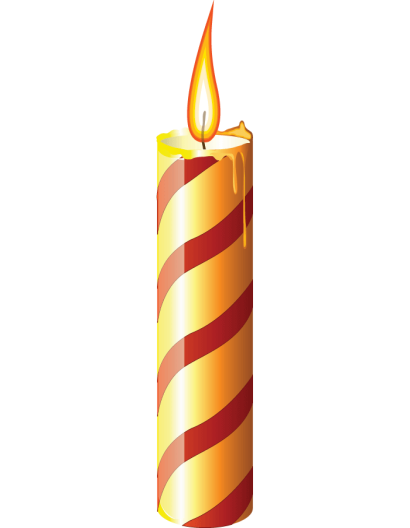 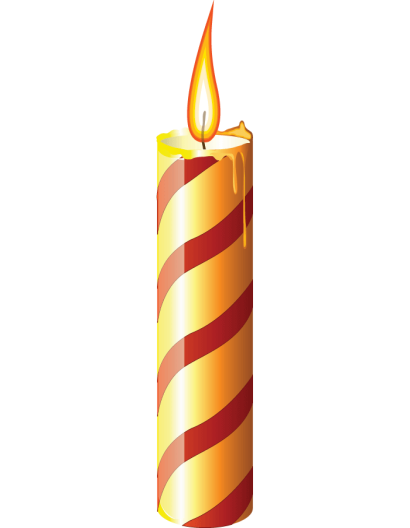 ৪
চারটি মোমবাতি
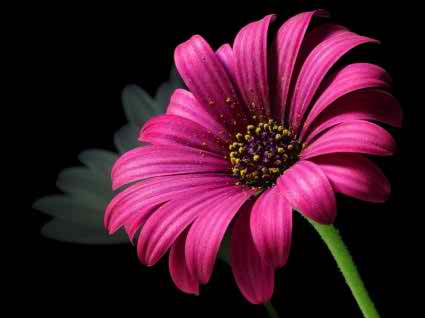 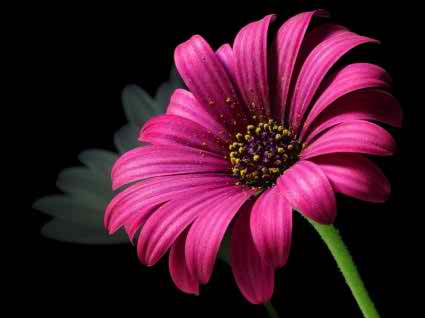 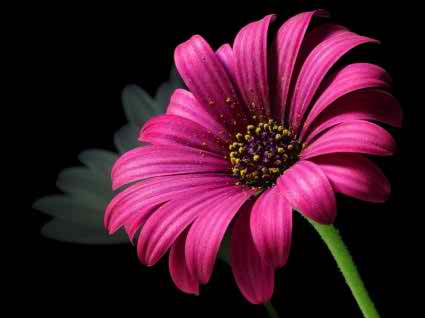 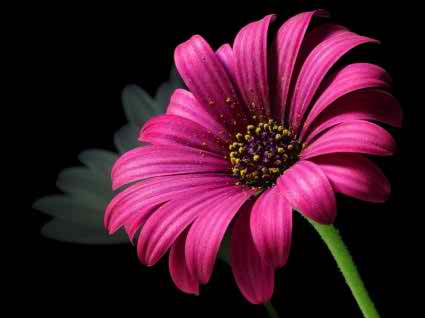 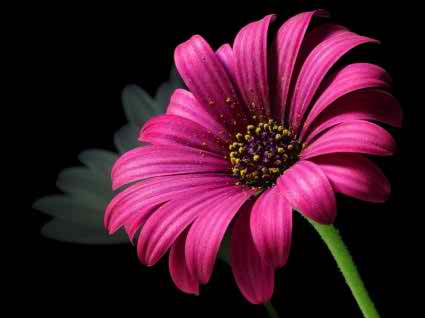 ৫
পাঁচটি ফুল
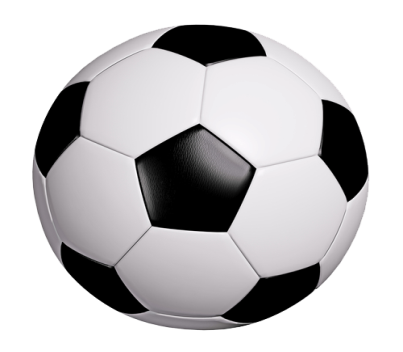 3
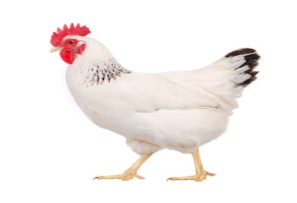 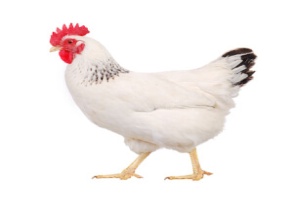 1
৪
৫
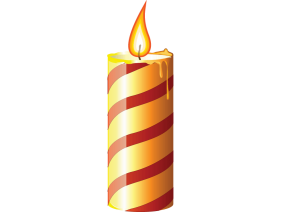 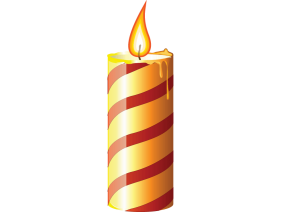 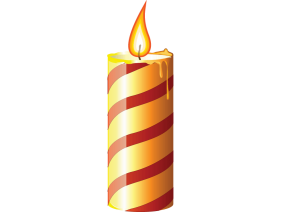 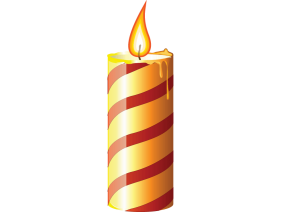 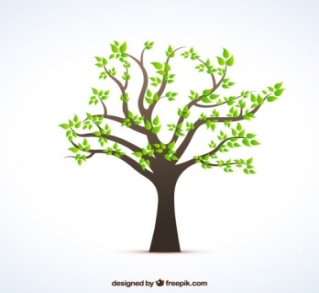 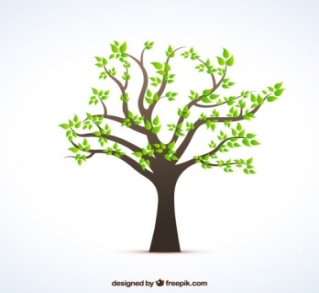 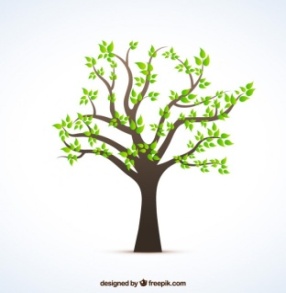 2
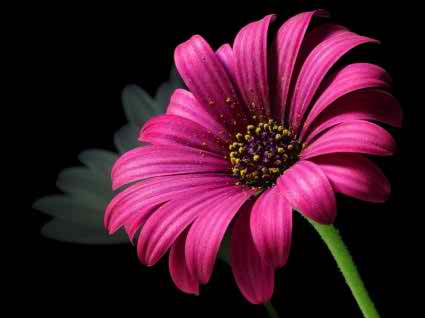 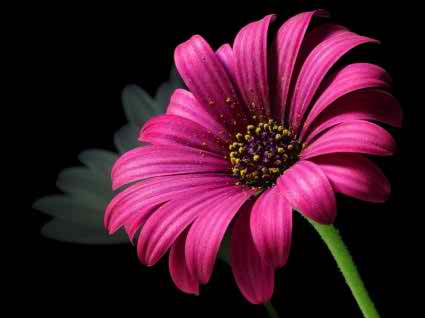 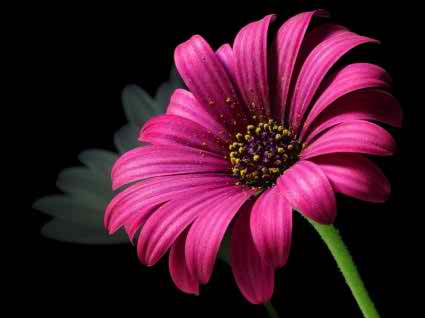 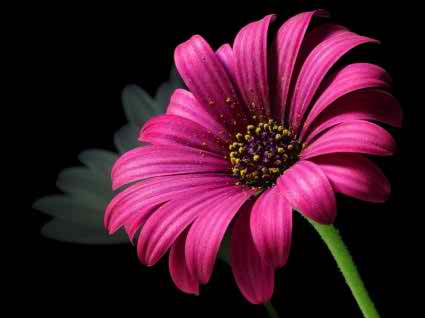 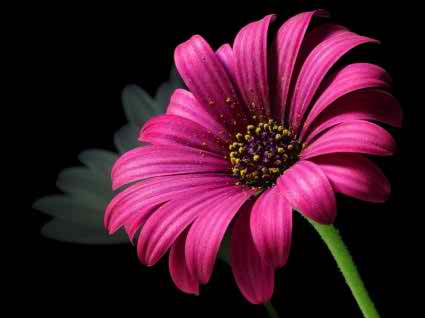 দলিয়  কাজ
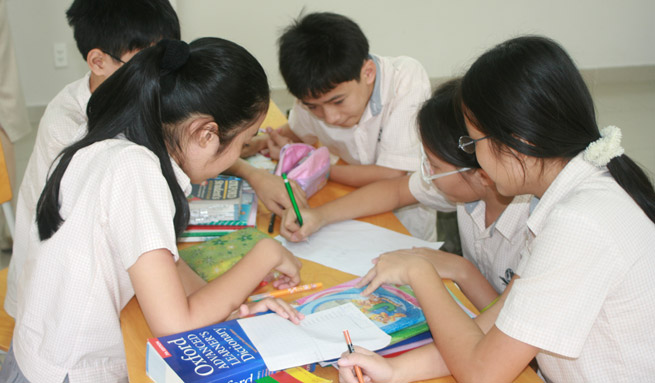 ছবি দেখিয়ে প্রশ্ন করব
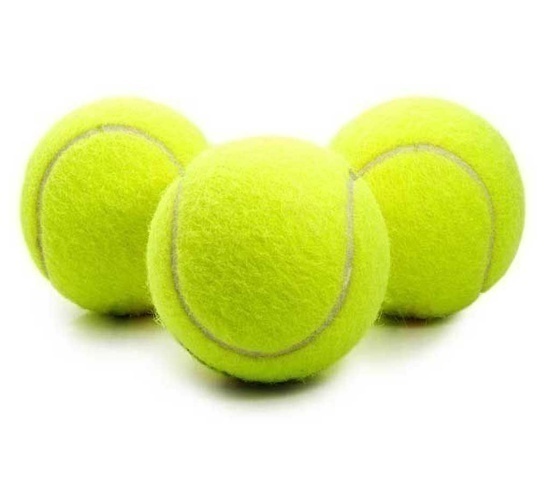 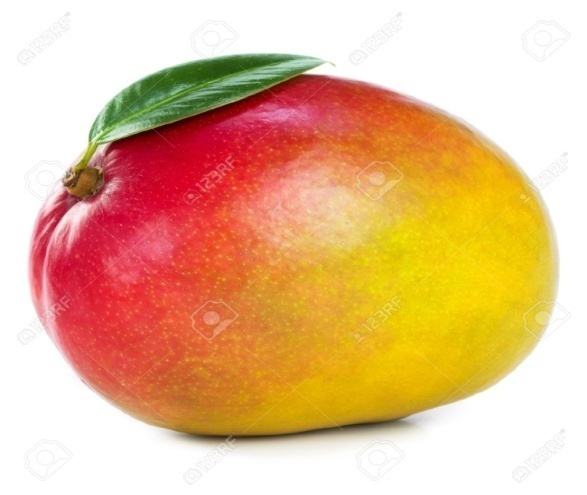 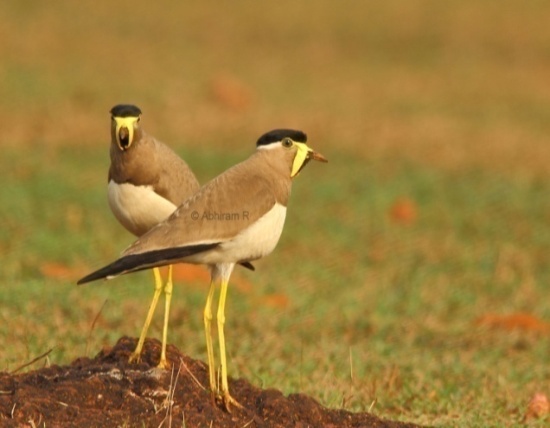 ৩
১
২
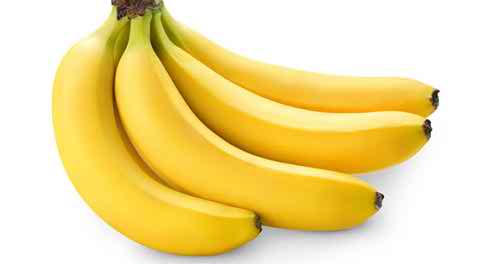 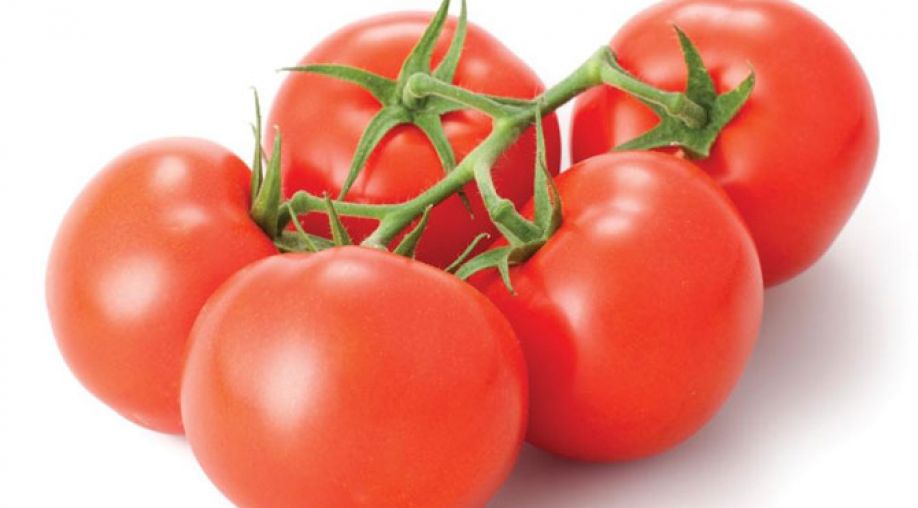 ৪
৫
ধন্যবাদ
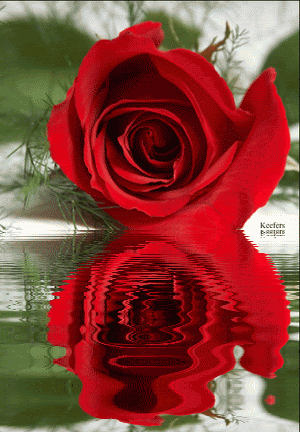